High Resolution Fully Coupled Forecasts of Typhoons during ITOP
Brandon Kerns
Shuyi Chen
Chiaying Lee
Falko Judt
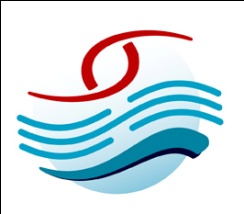 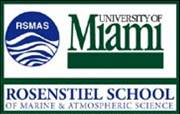 Real Time Coupled Modeling Setup
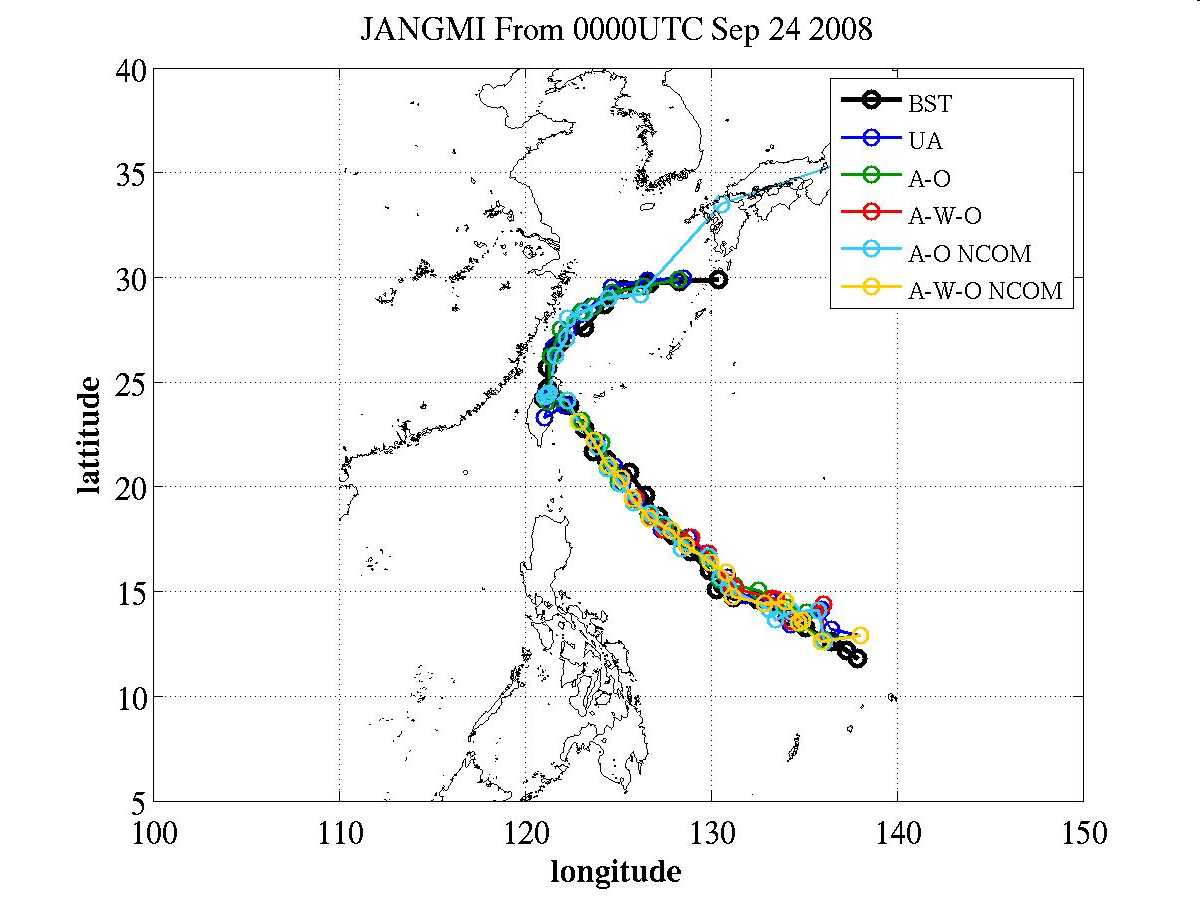 12 km
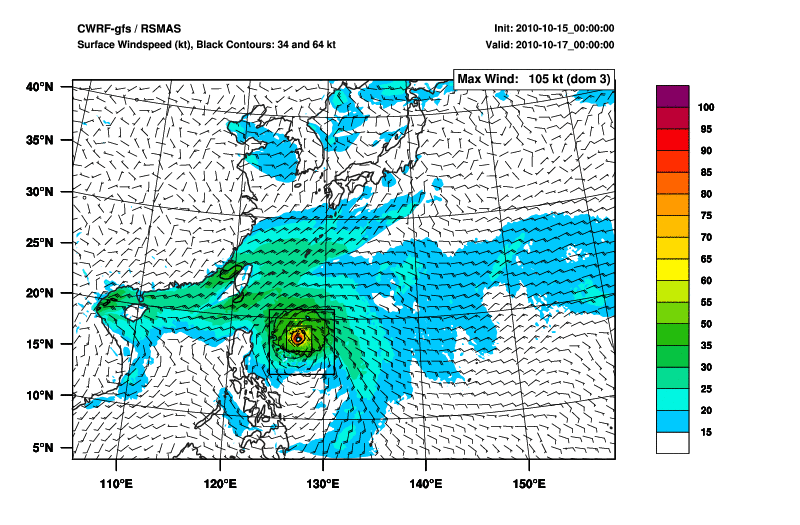 12 km
4 km
4 km
1.3 km
1.3 km
*Price et al. (1986)
[Speaker Notes: Multi model, multi model, multi model.  Real-time, real-time, real-time.  These forecasts were used for mission planning during ITOP.]
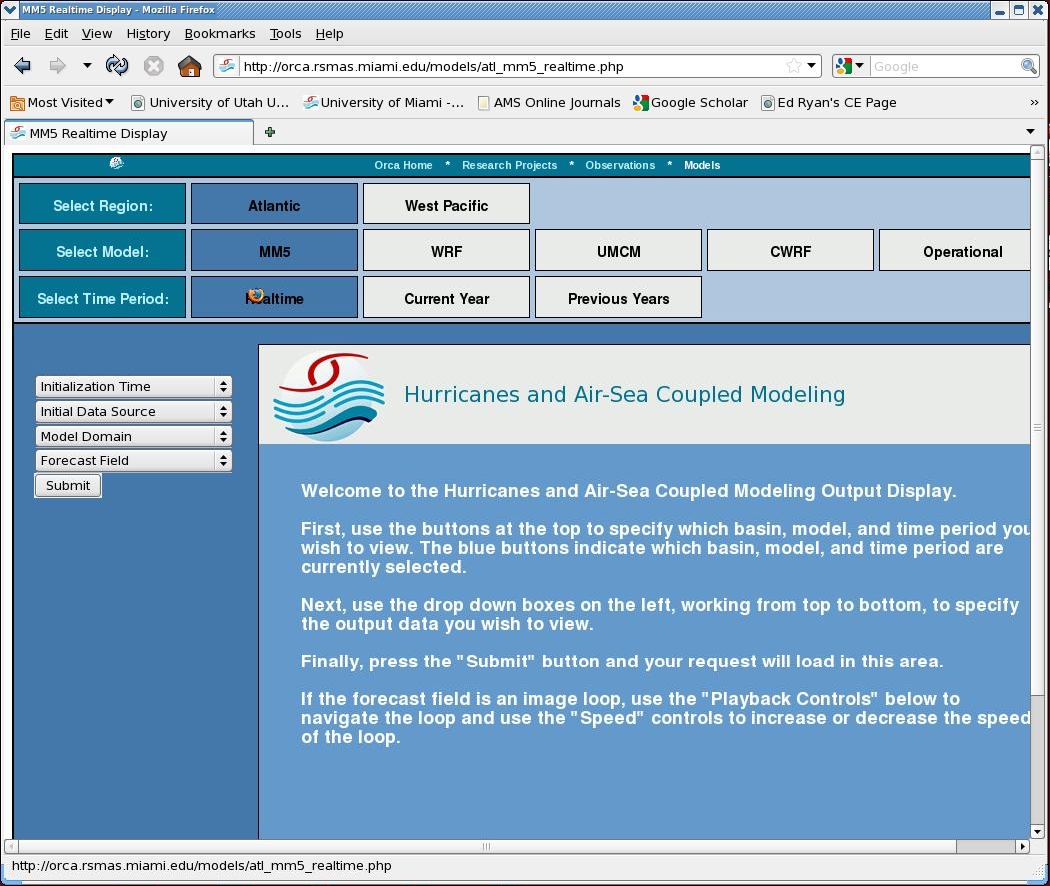 Atmosphere
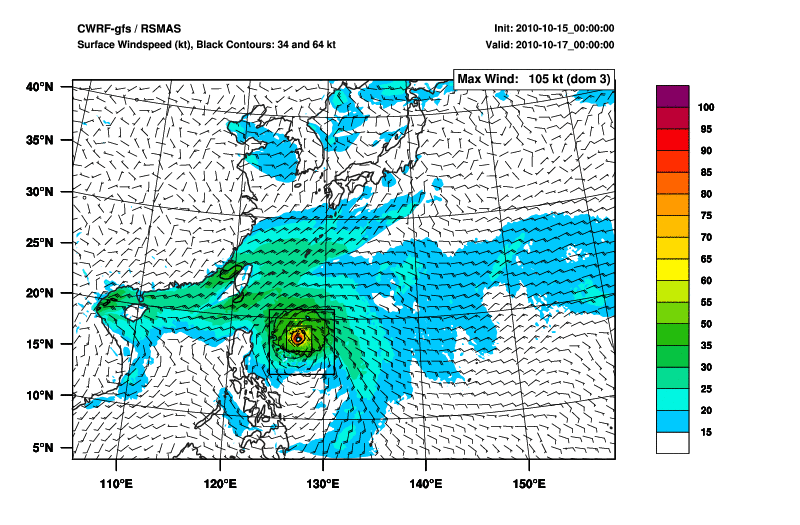 Ocean
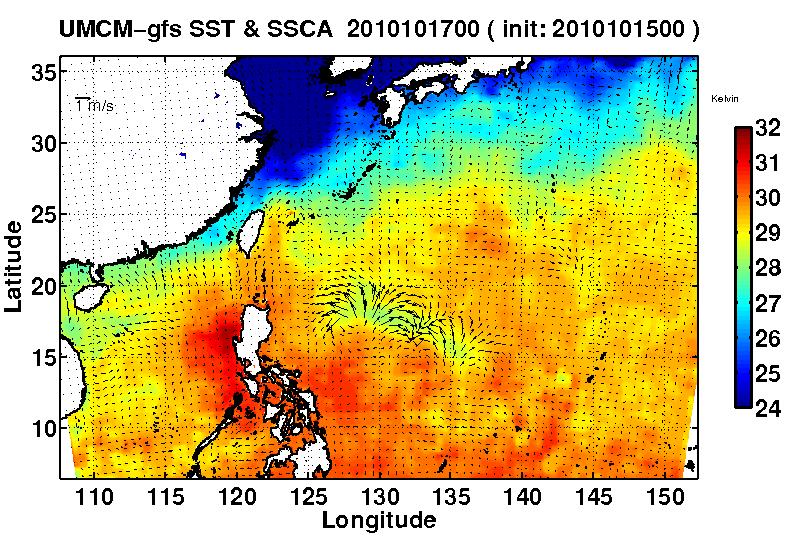 Waves
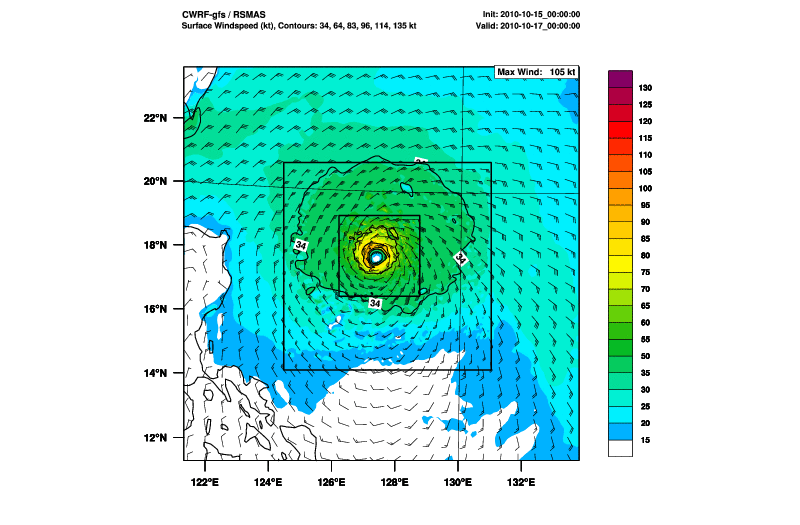 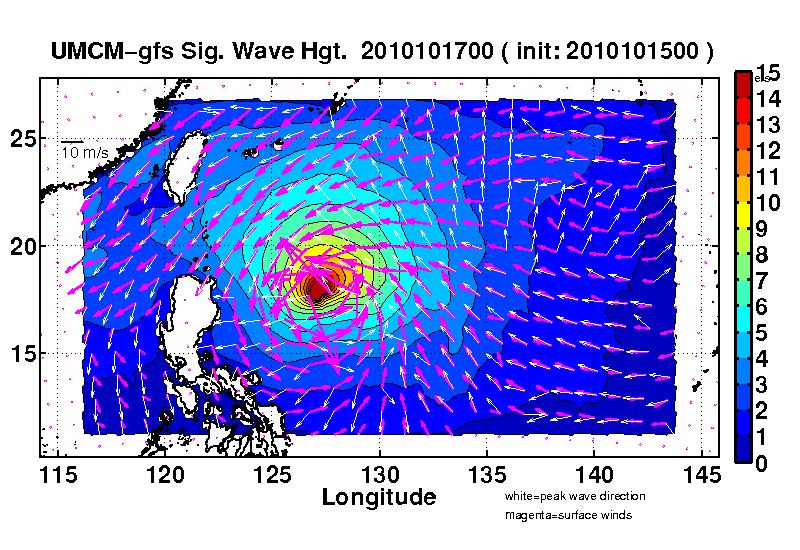 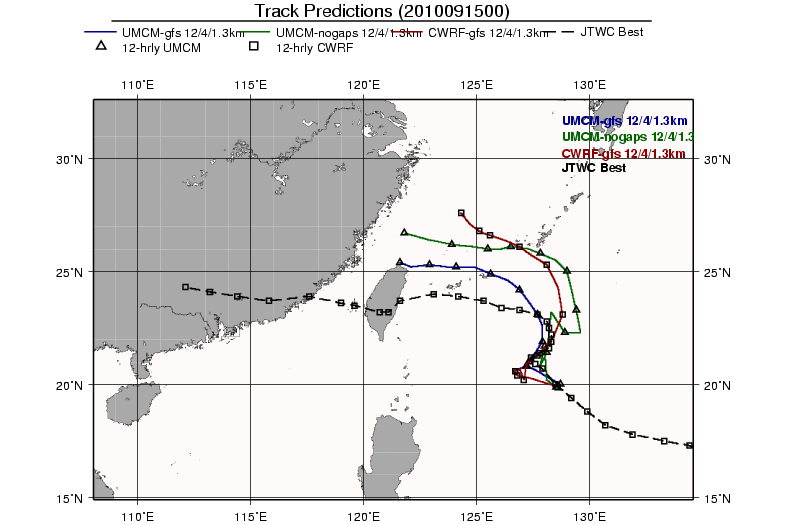 [Speaker Notes: Example of plots available in real-time as the model is running.   available on website]
UMCM-gfs    SST and Reflectivity
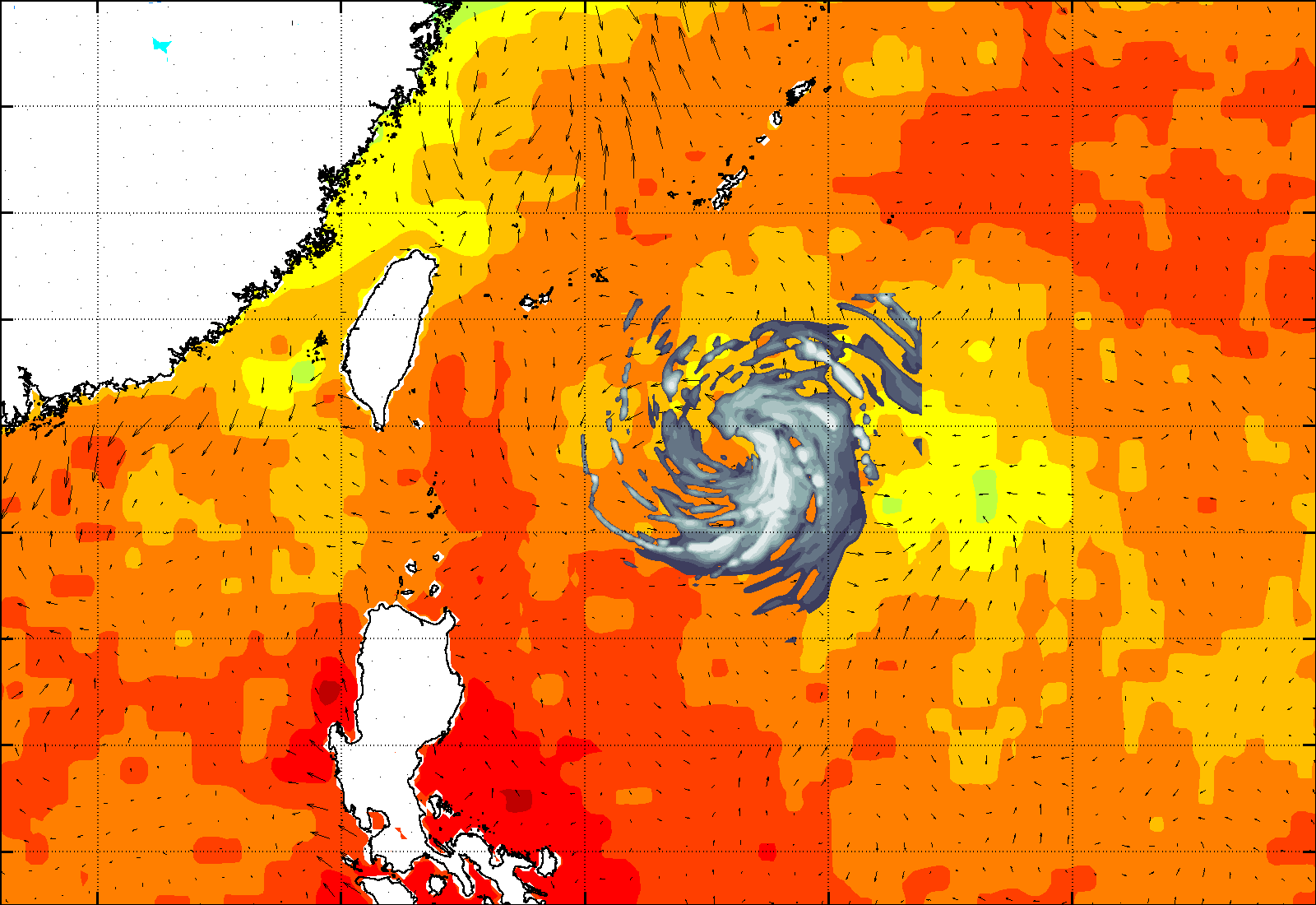 UMCM-gfs    SWH and Reflectivity
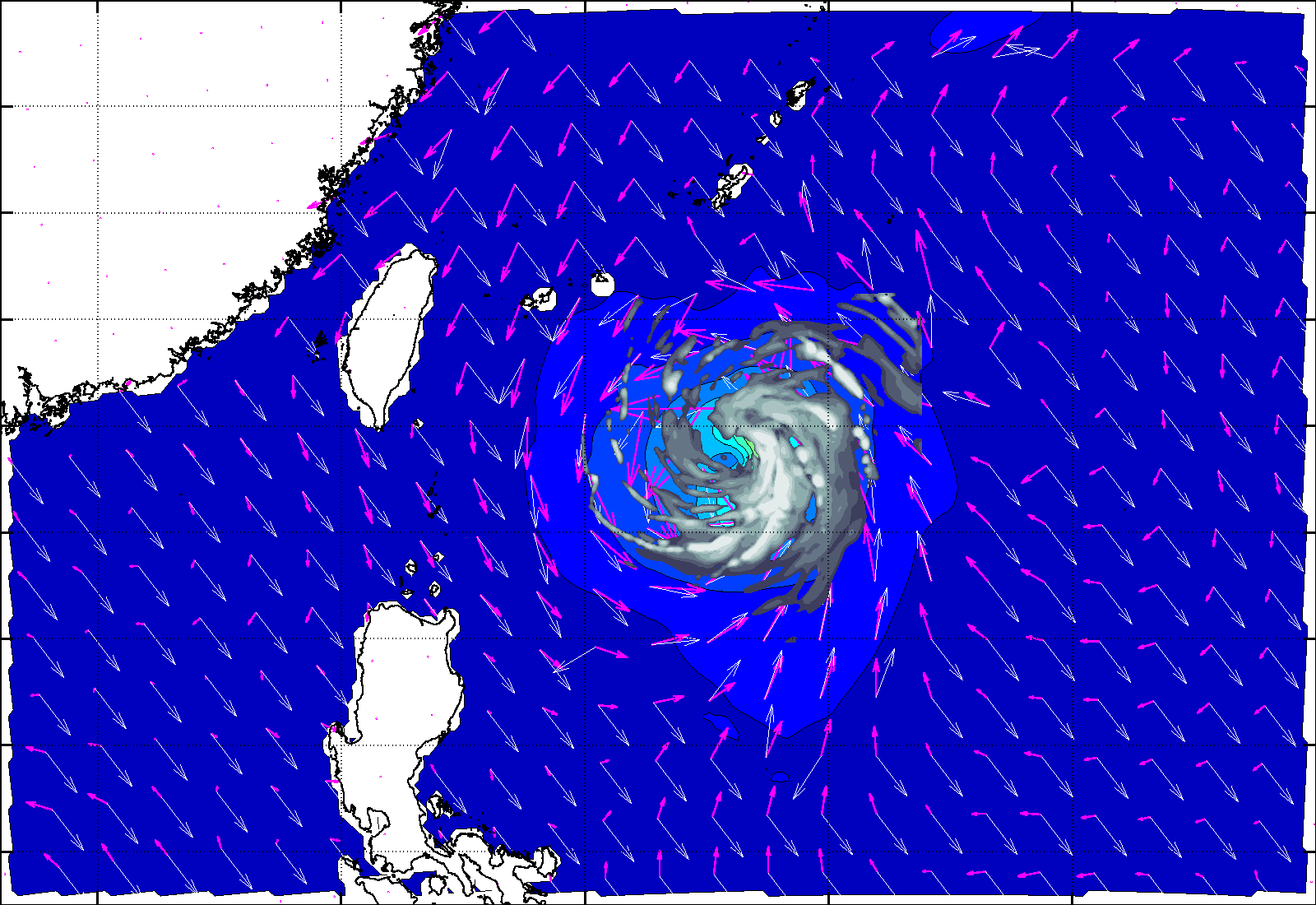 [Speaker Notes: Refer to 1.) waves ahead of storm with no wind, 2._ waves different direction back side, possible Languimir turbulence matters.]
Wave direction different from wind direction
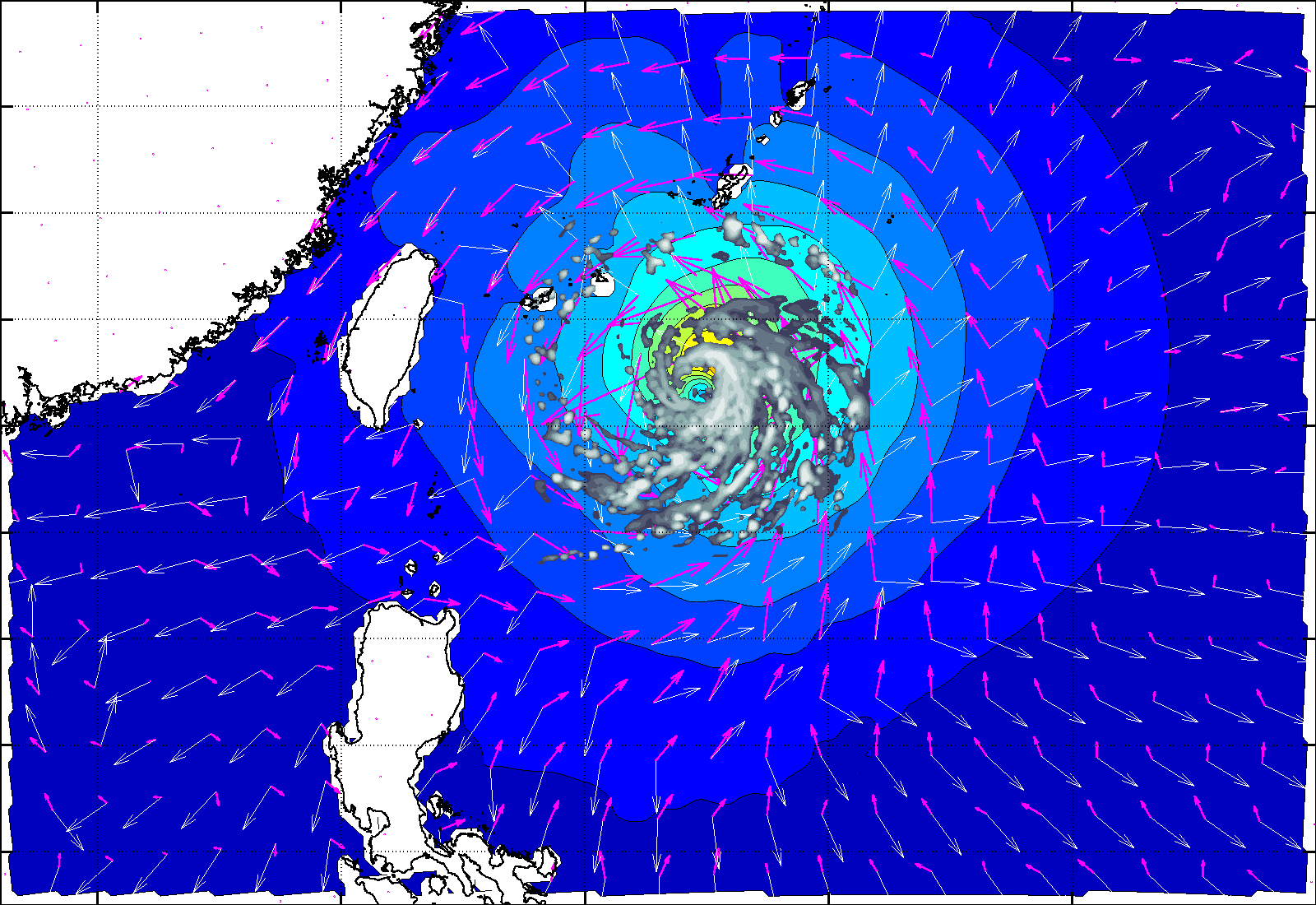 [Speaker Notes: Refer to 1.) waves ahead of storm with no wind, 2._ waves different direction back side, possible Languimir turbulence matters.]
Verification Cases
*Once per day 
while storm is
in area of 
interest.
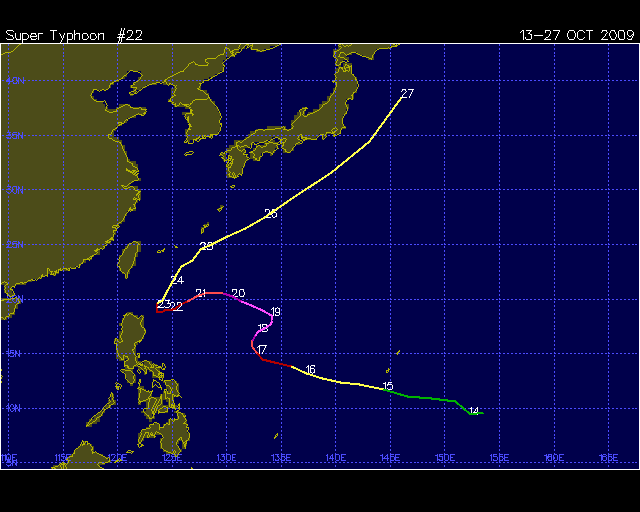 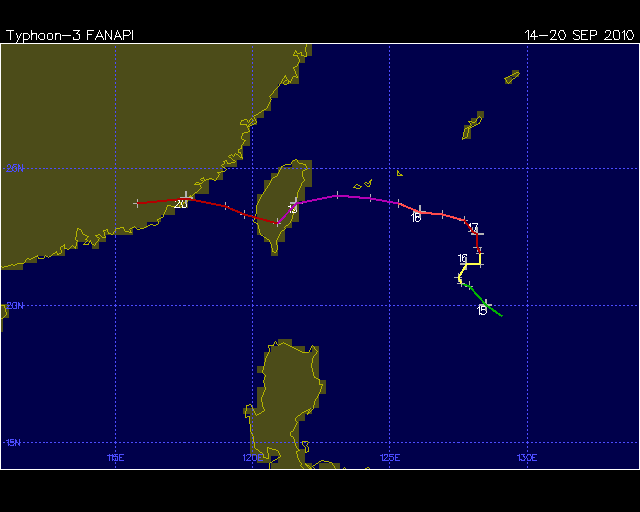 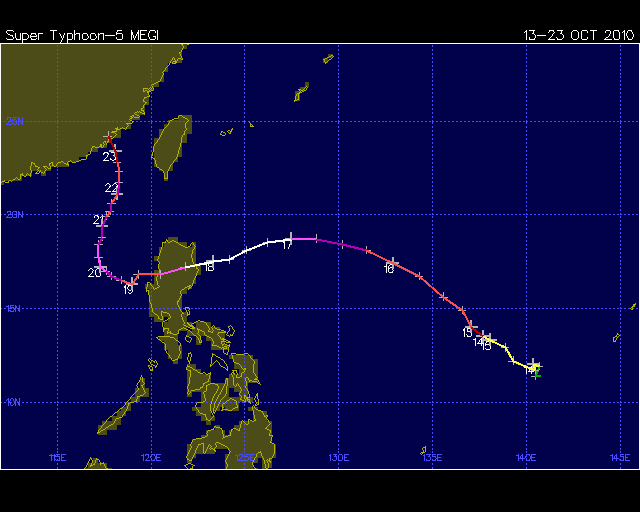 S-curve
S-curve
A record-breaking Cat-5
 super typhoon
These were challenging storms.
Track plots from UNISYS.
[Speaker Notes: Focus of ITOP dry run and field phase.]
Track and Intensity
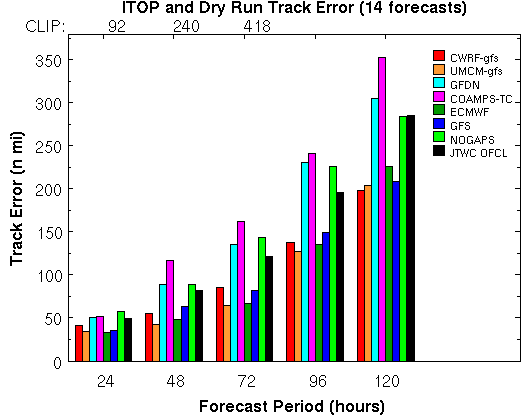 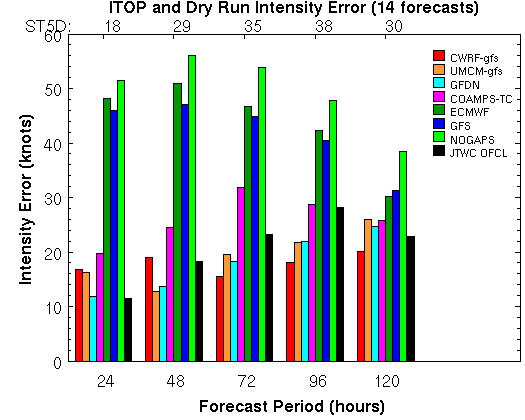 High resolution coupled models (red, brown)
perform very favorably compared with operational
guidance, for the 14 forecasts considered.
[Speaker Notes: High resolution coupled models are red and brown.  JTWC official forecast in black.  Operational models ltoo weak storm, too weak forcing on operational ocean model.]
Verification of rain
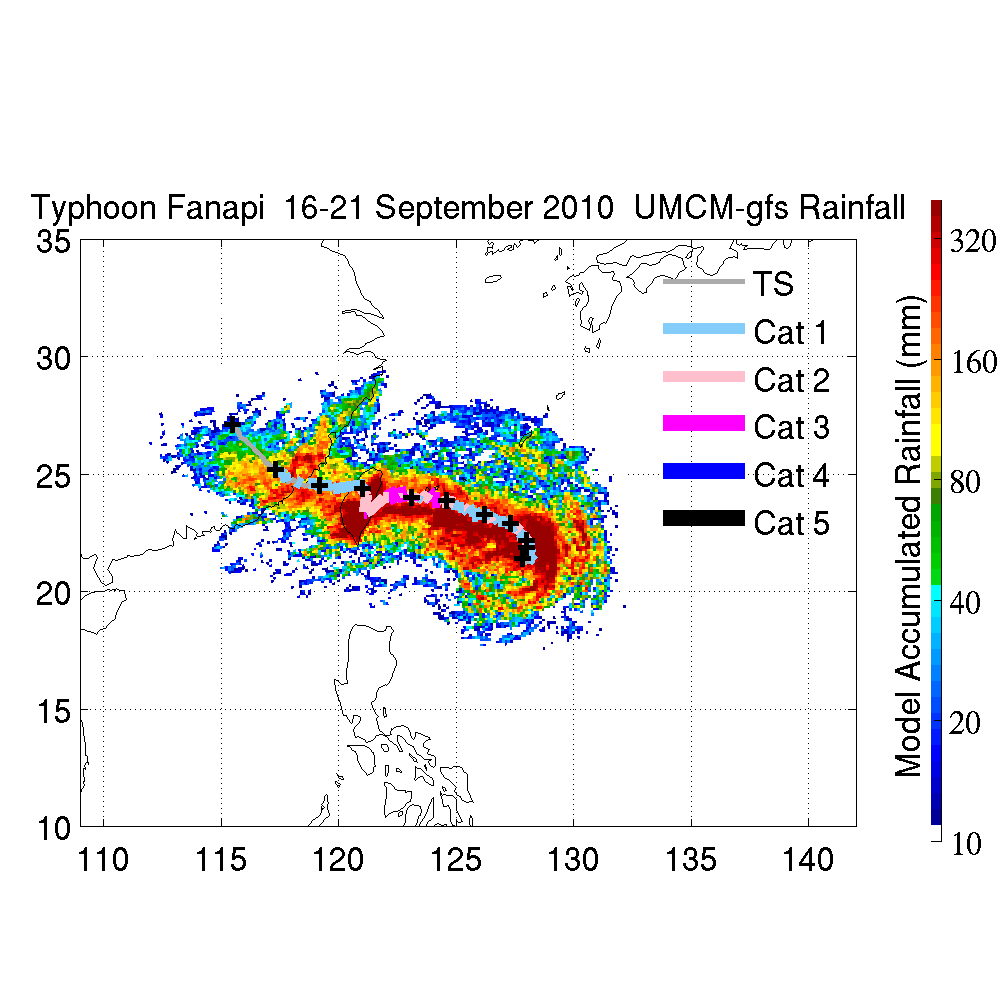 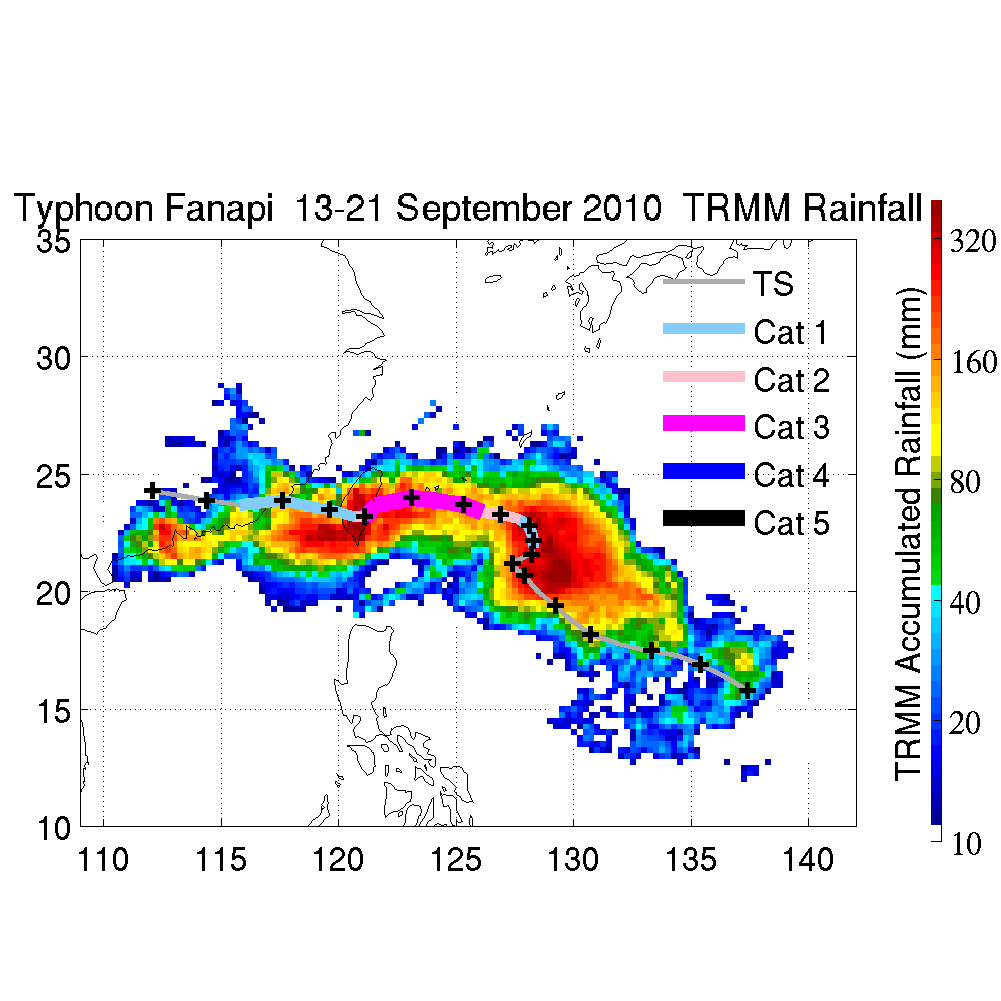 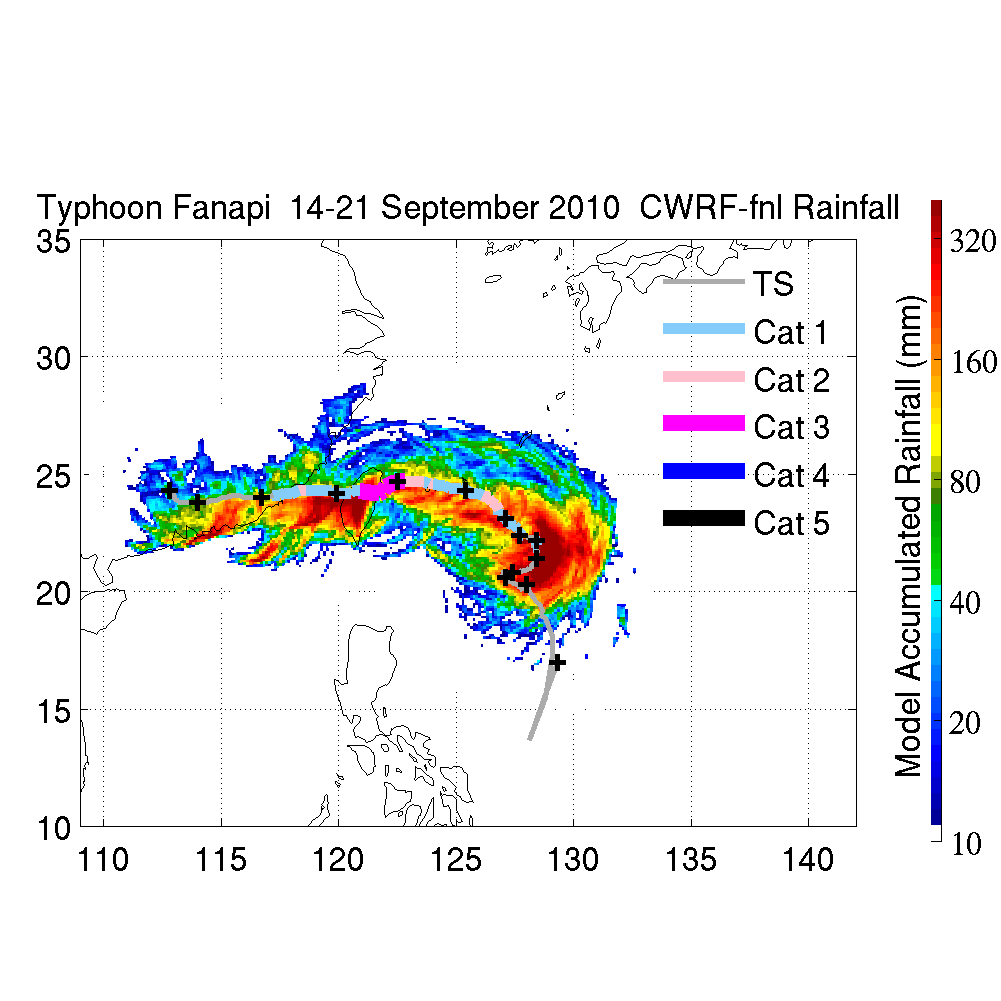 After turn,
rainfall asymmetry 
Left of track …
[Speaker Notes: This effects salinity.]
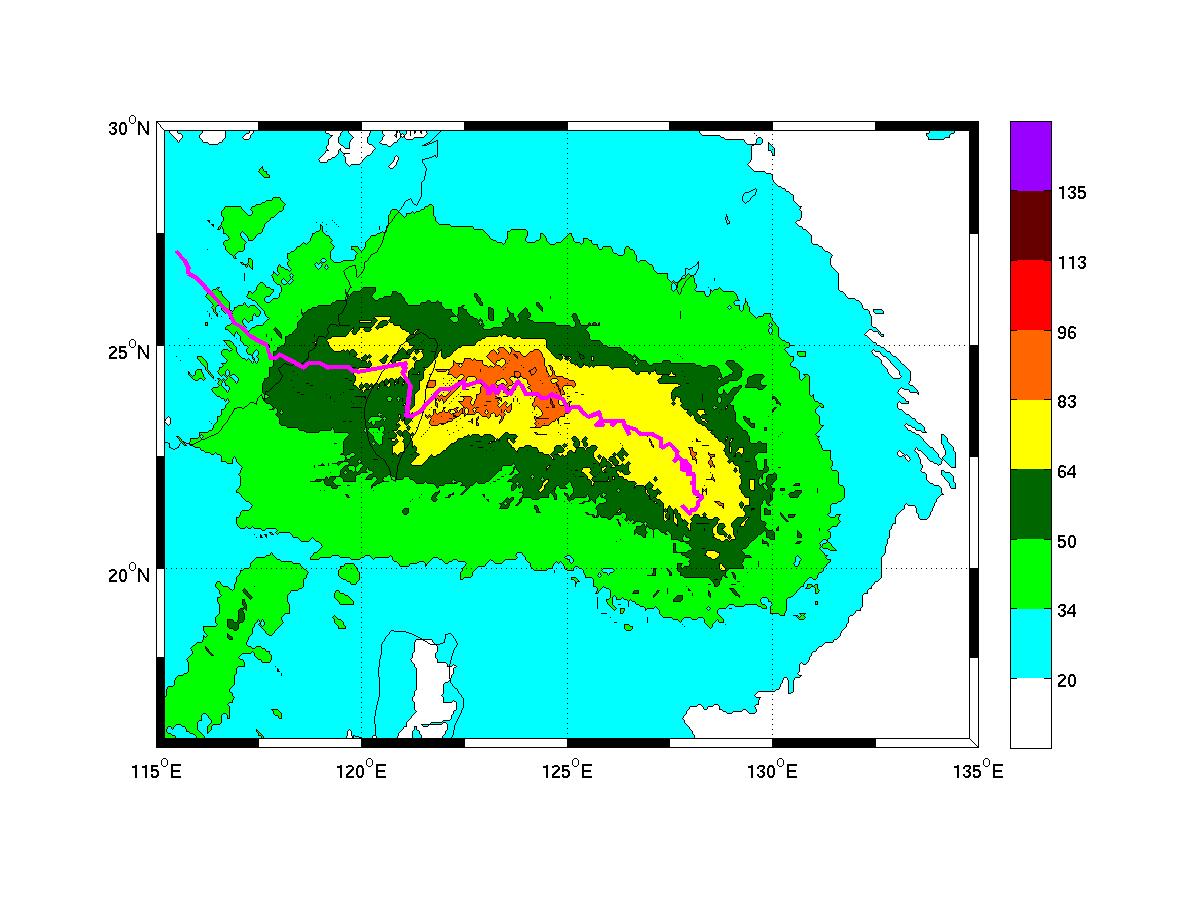 Verification of surface wind
135
113
96
83
UMCM-gfs
Forecast
0Z 9/16- 0Z 9/21
64
50
34
20
20
… But, wind asymmetry 
Is to the right.
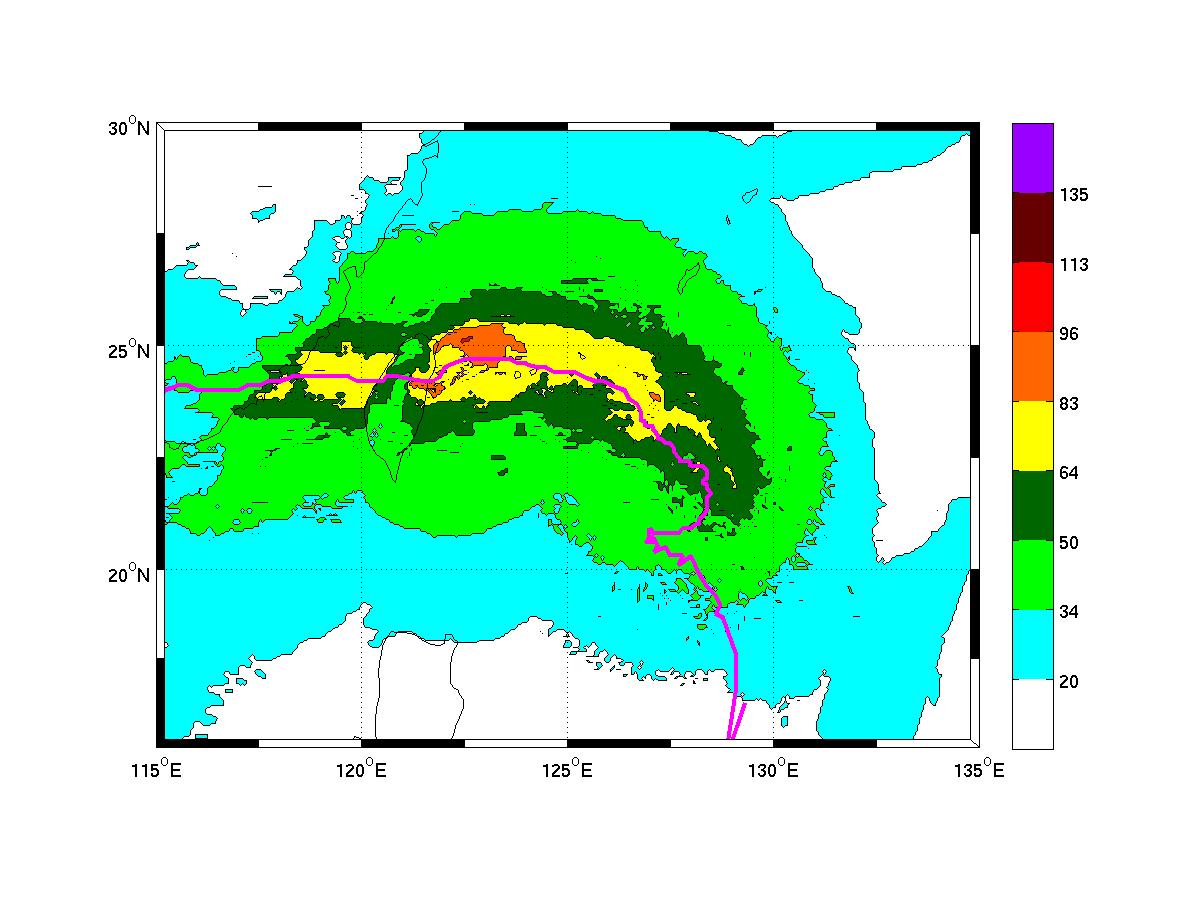 135
113
96
CWRF-fnl
Simulation
12Z 9/14 – 0Z 9/24
83
64
50
34
20
20
[Speaker Notes: No corresponding observations, only instatnaneous flight]
Verification of surface winds II: SFMR
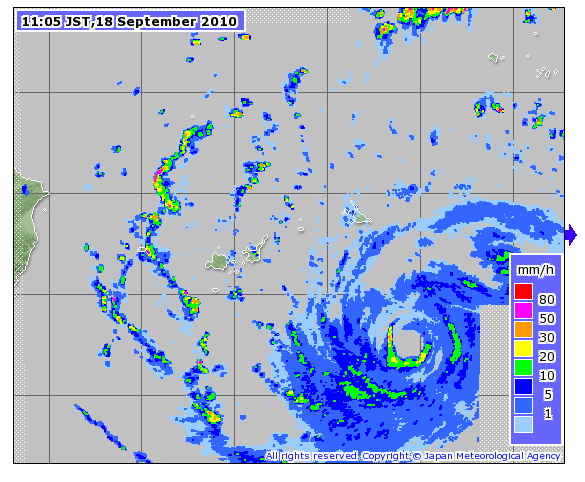 OBS
UMCM
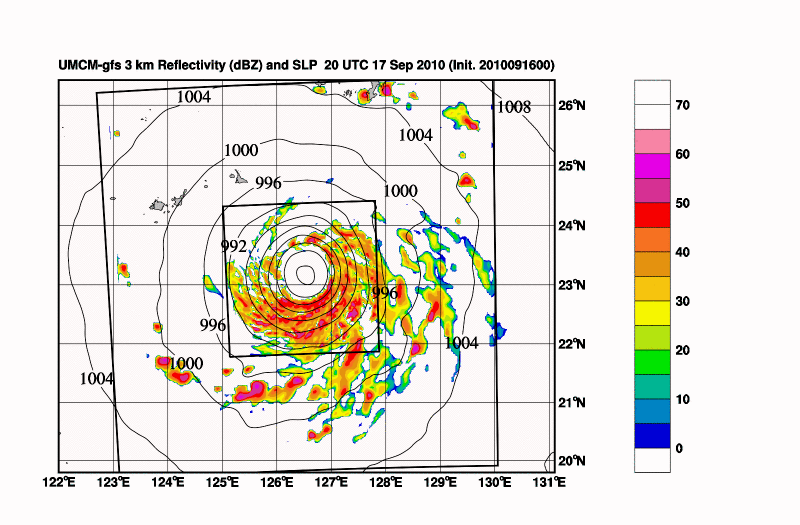 NW
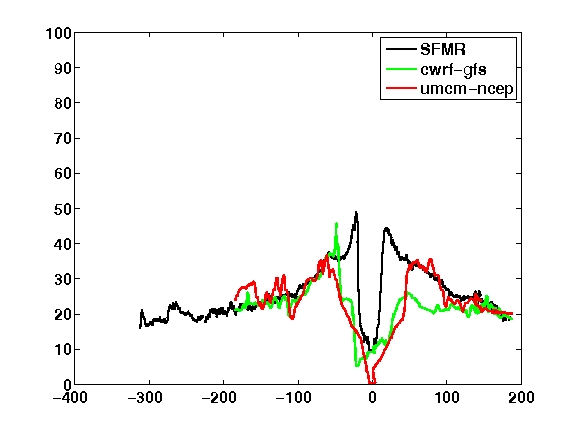 SE
SFMR
CWRF
UMCM
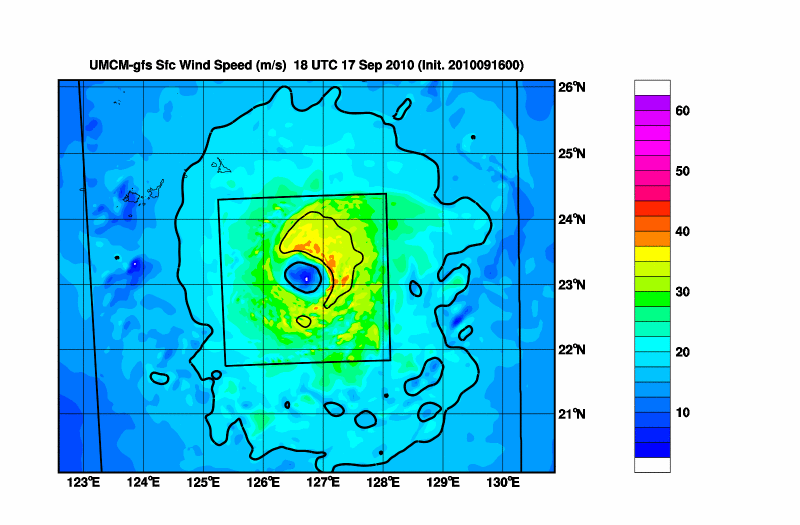 UMCM
NW
SE
NW
SE
CWRF
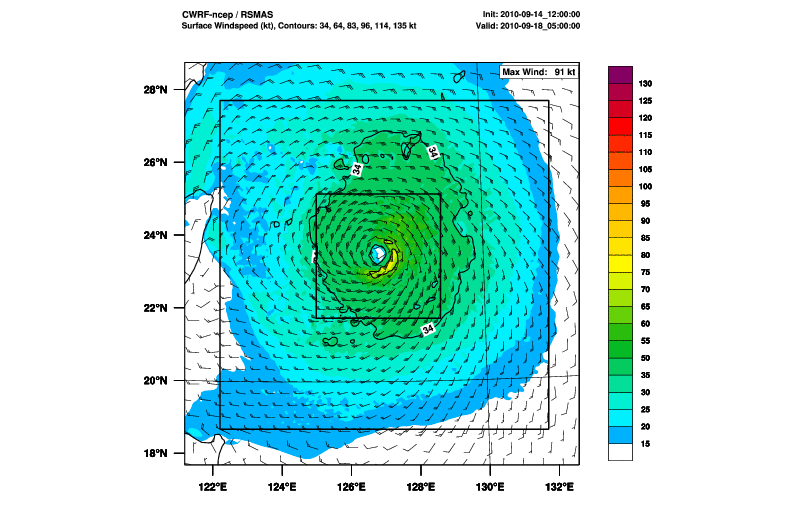 NW
SE
Verification of cold wake
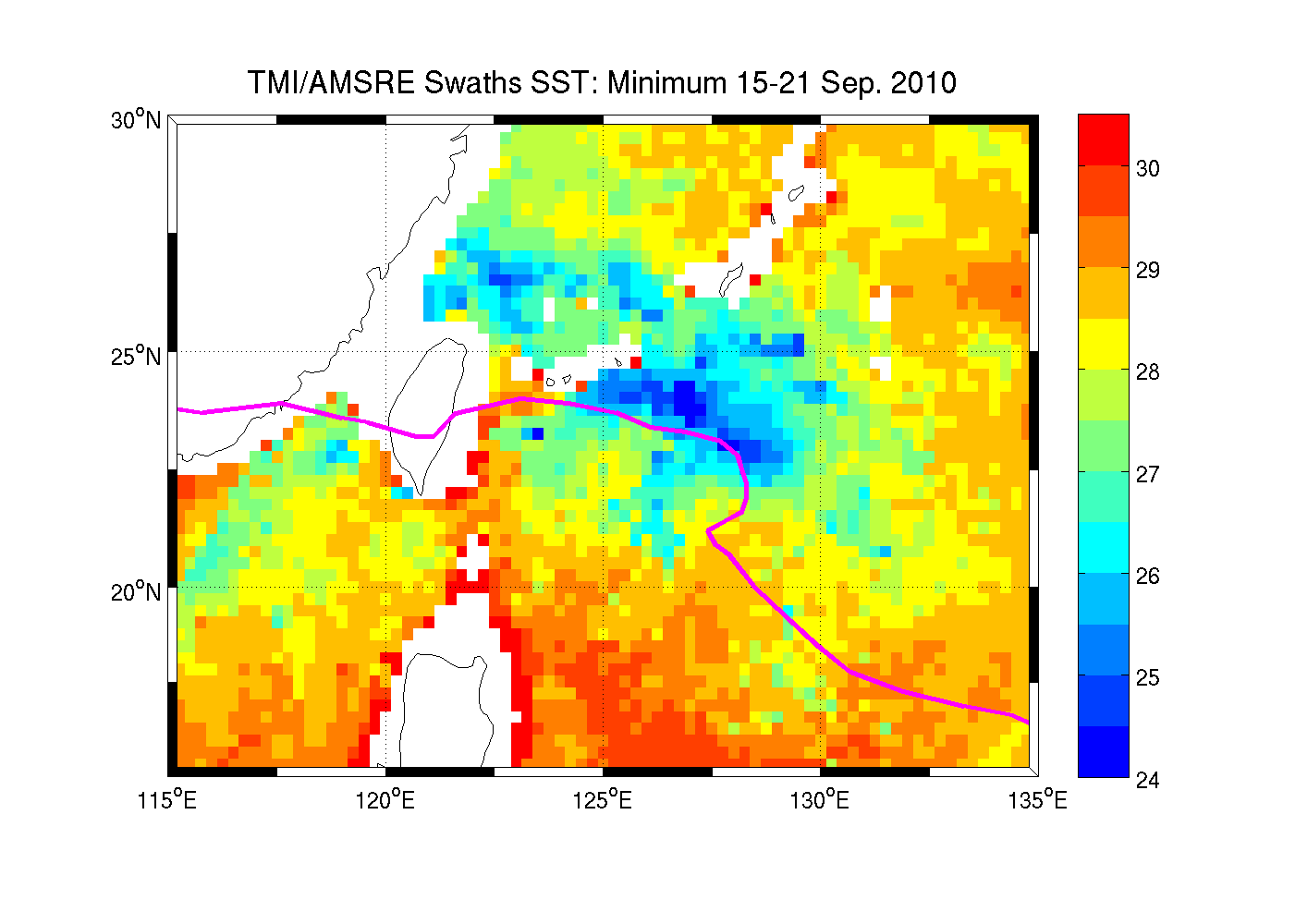 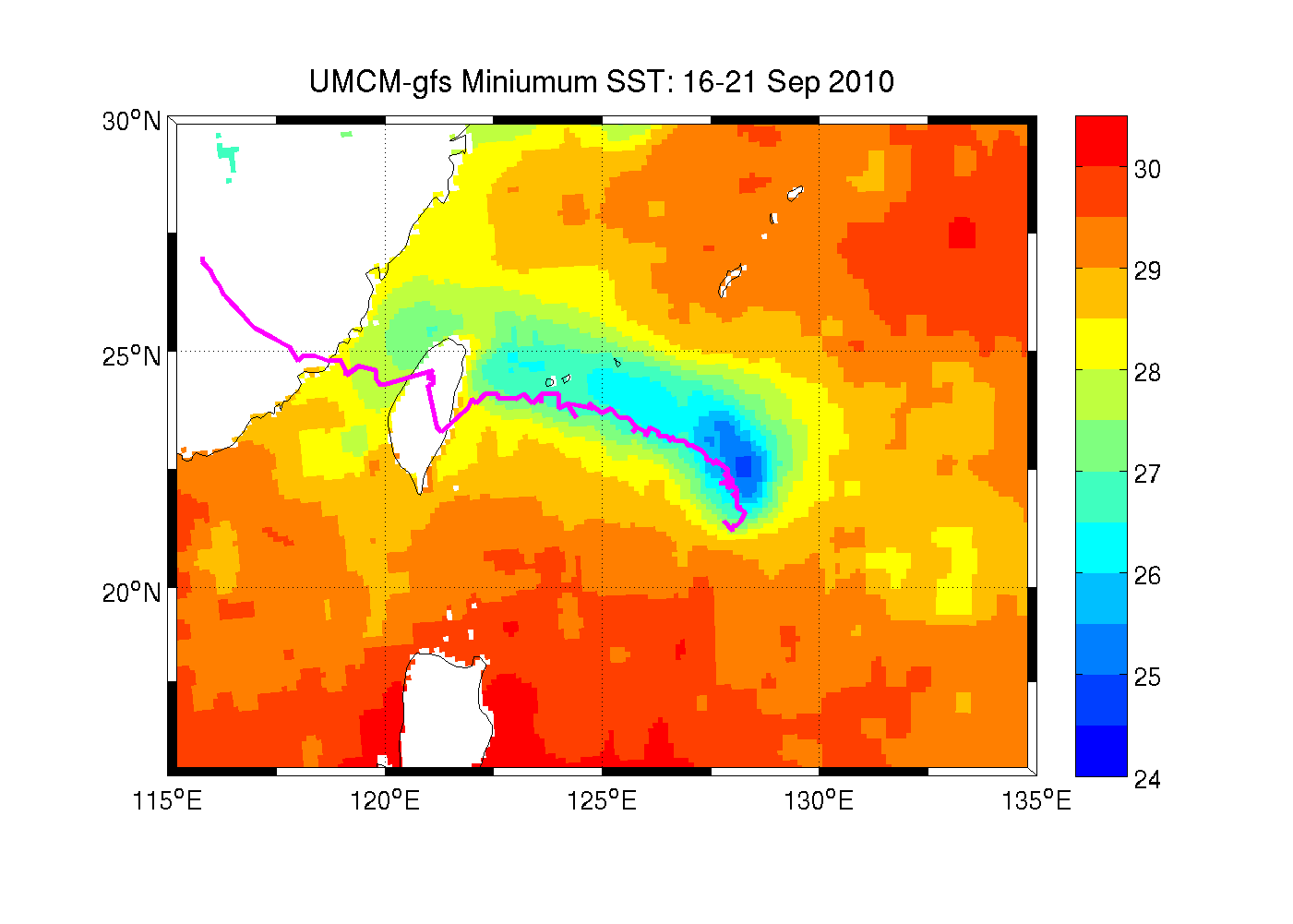 OBS: INDIVIDUAL SWATHS
MODEL
Put minimum SST plot here.
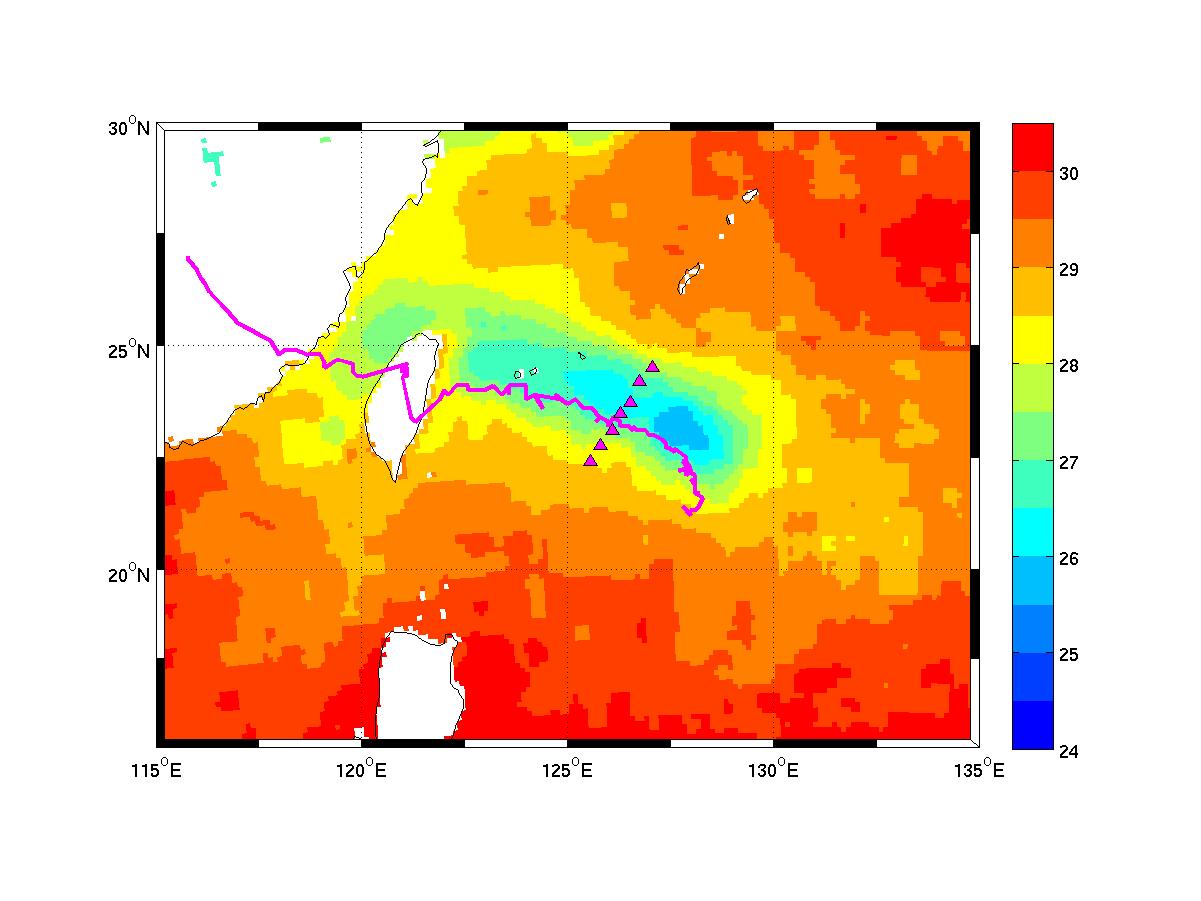 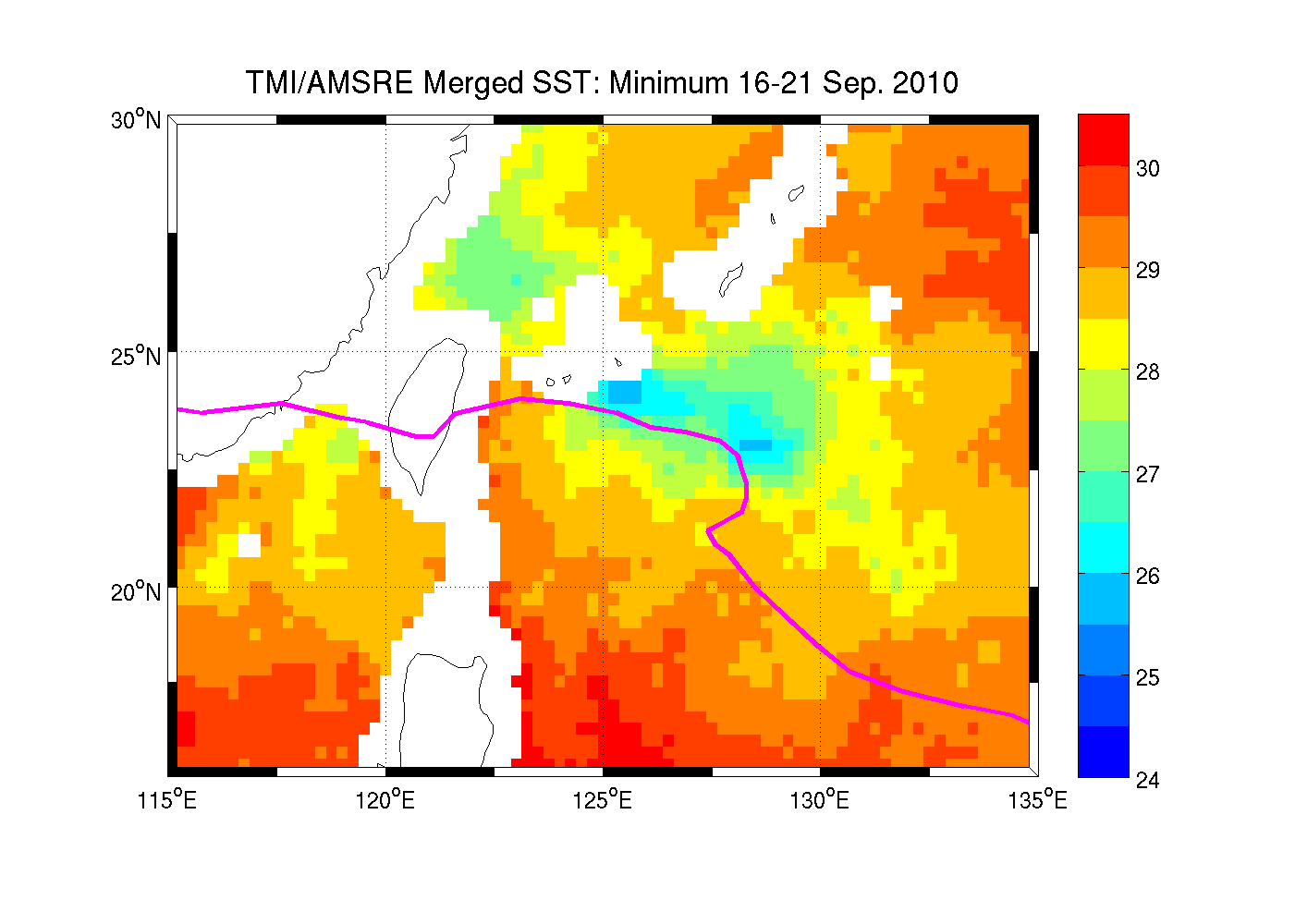 OBS: DAILY COMPOSITE
MODEL
[Speaker Notes: *** Need to update UMCM and CWRF ones.
*** need re-done scatter plot.]
Verification of Cold Wake: Vertical Structure
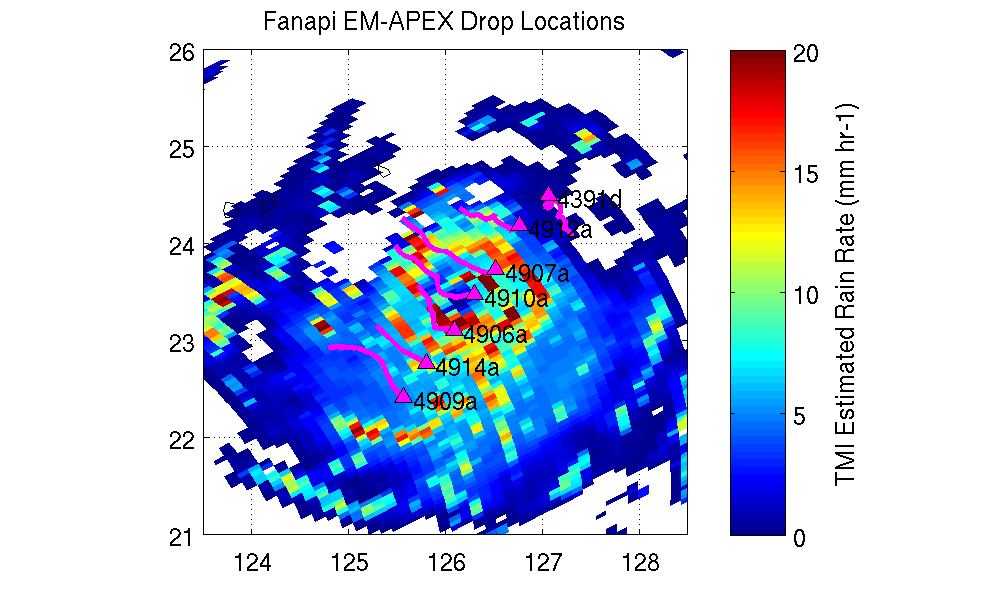 Verification of Cold Wake: Vertical Structure
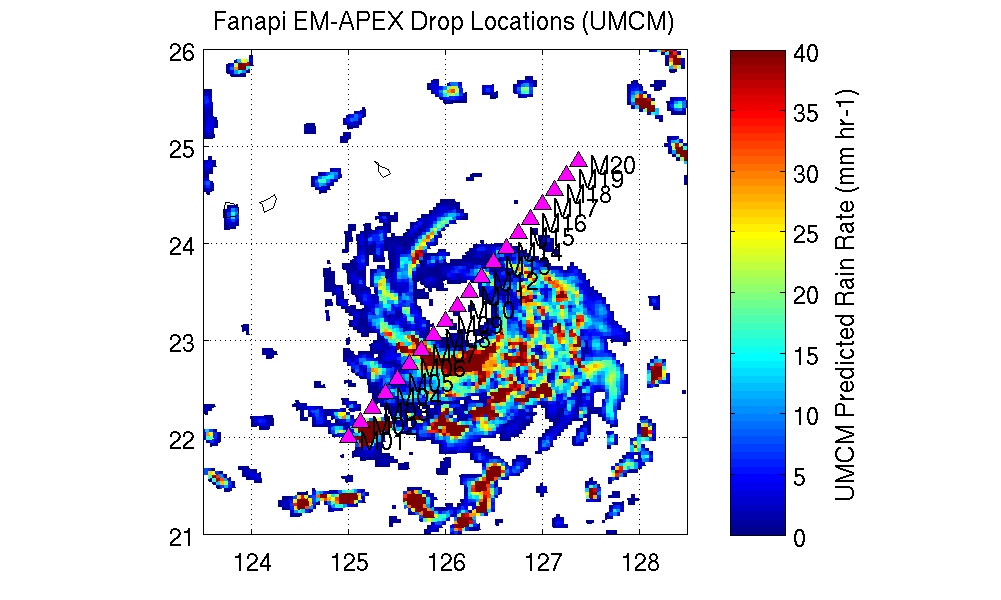 Right of storm
OBS
UMCM Model
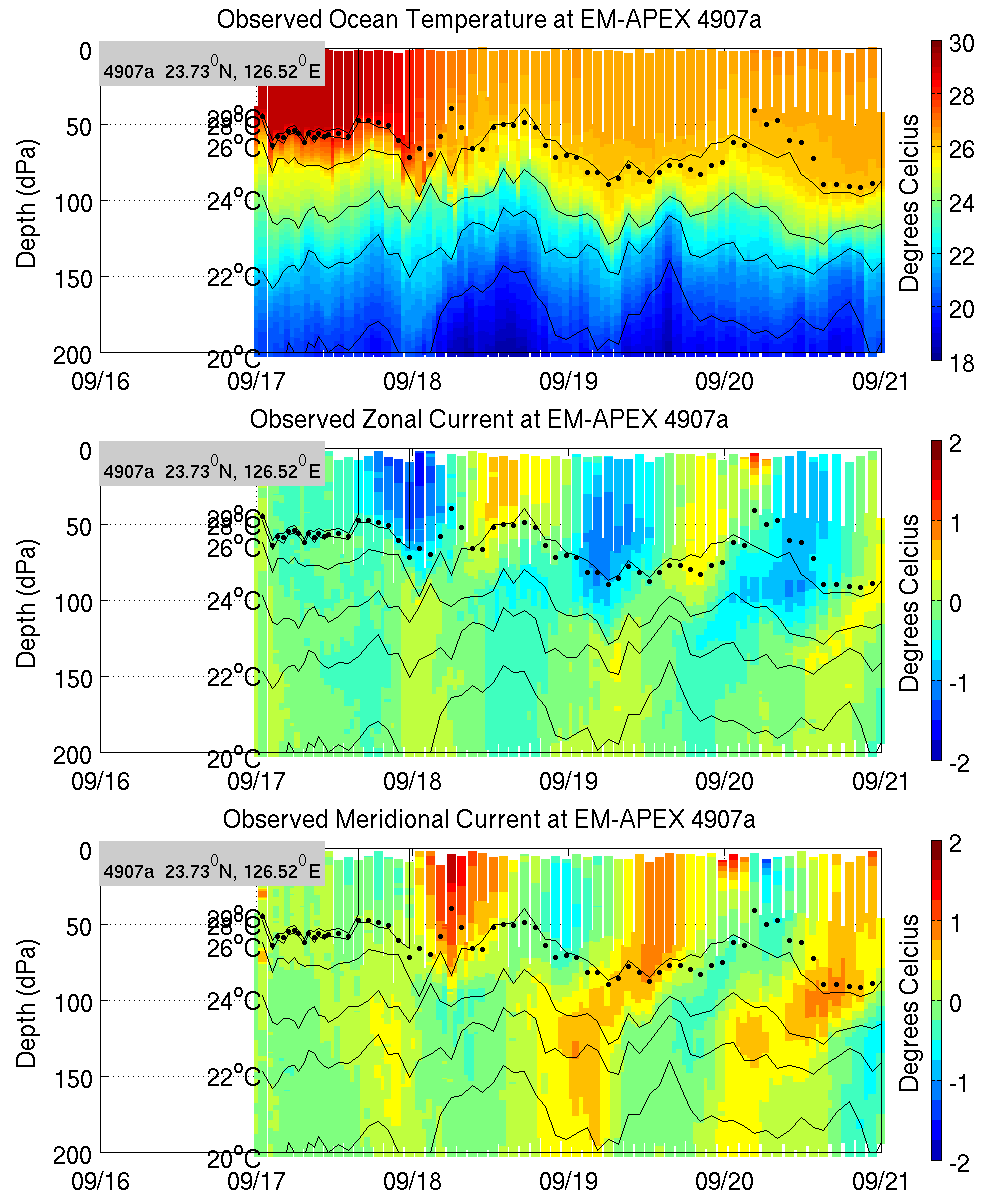 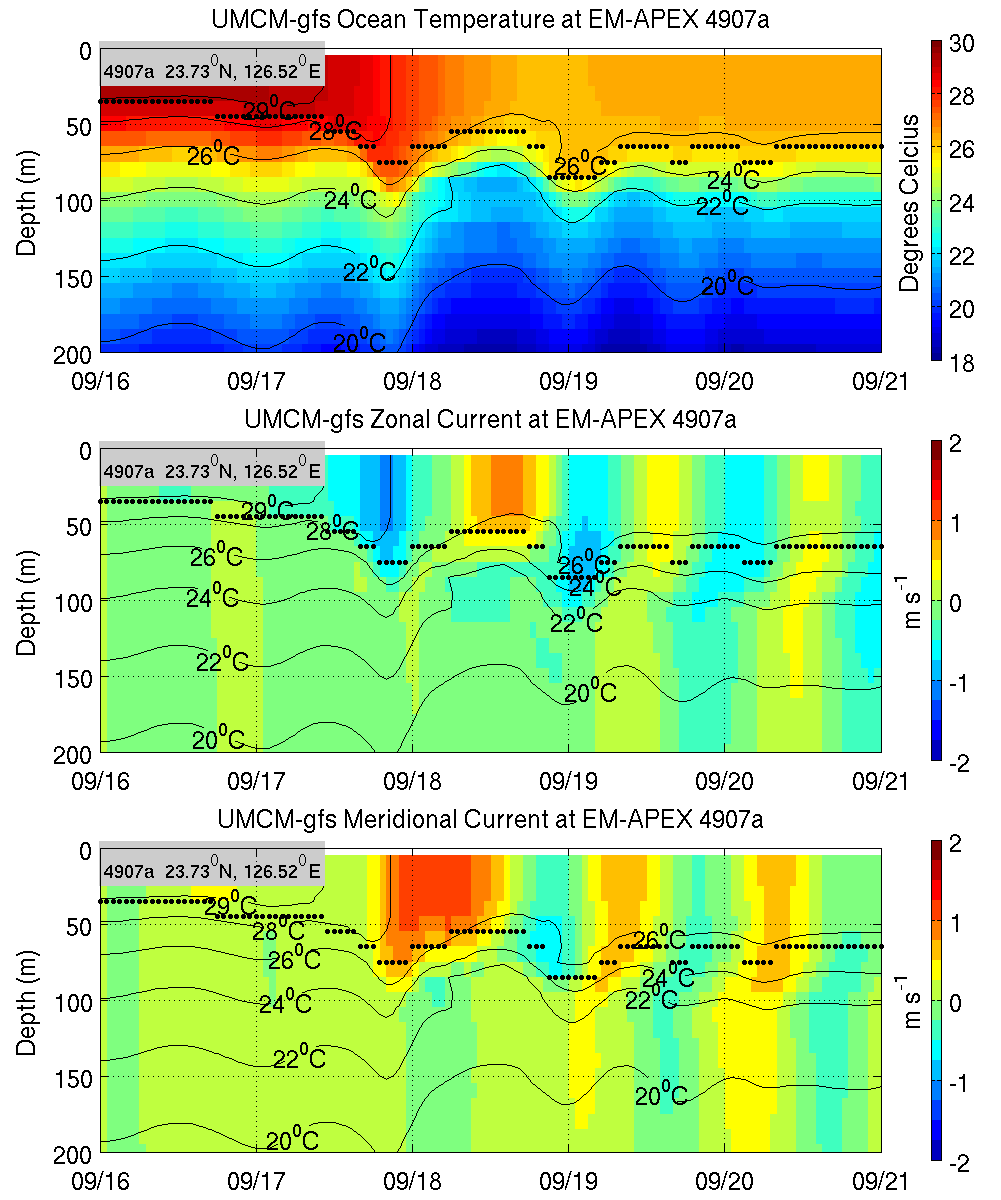 T
T
U
U
V
V
Left of storm
OBS
UMCM Model
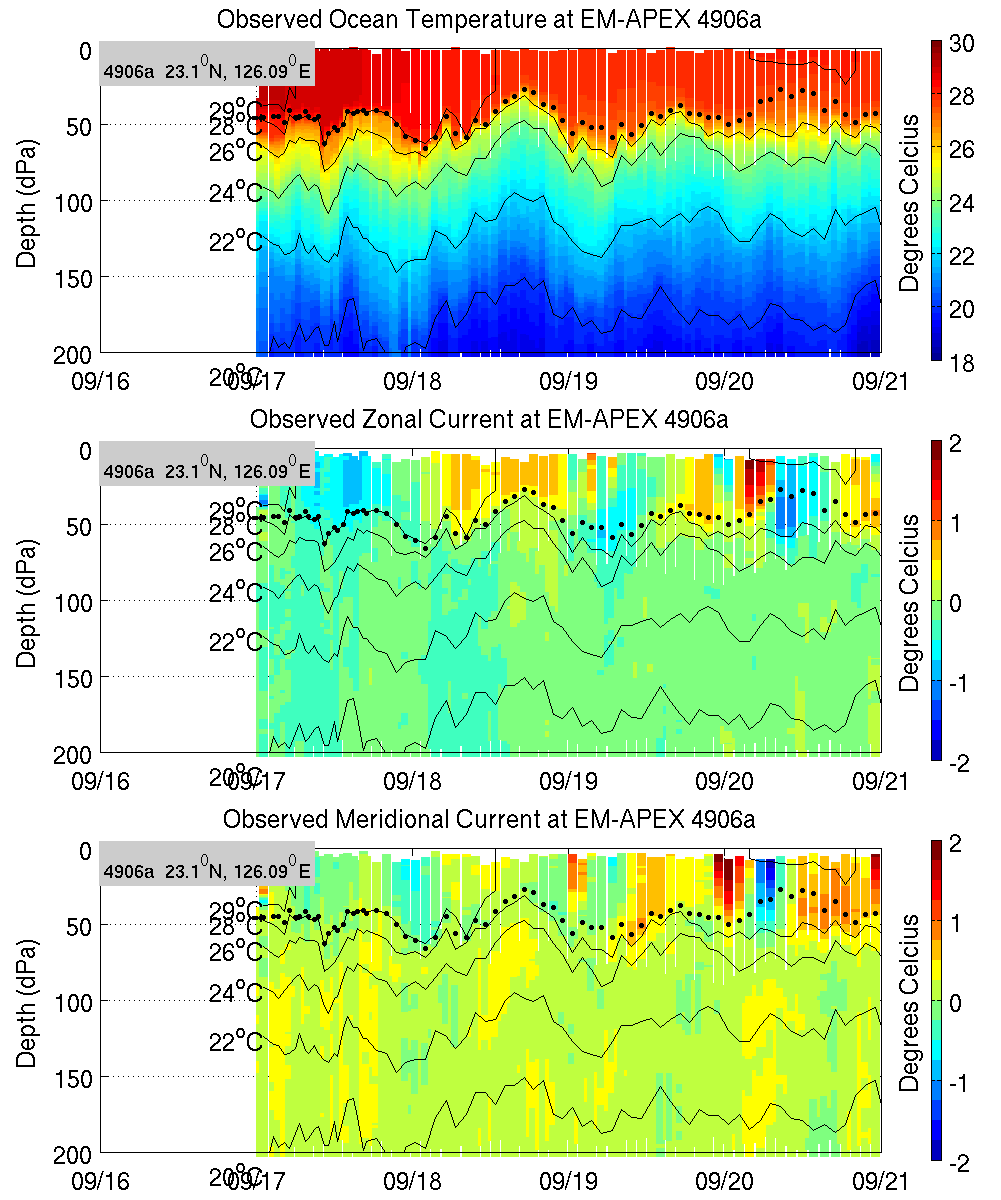 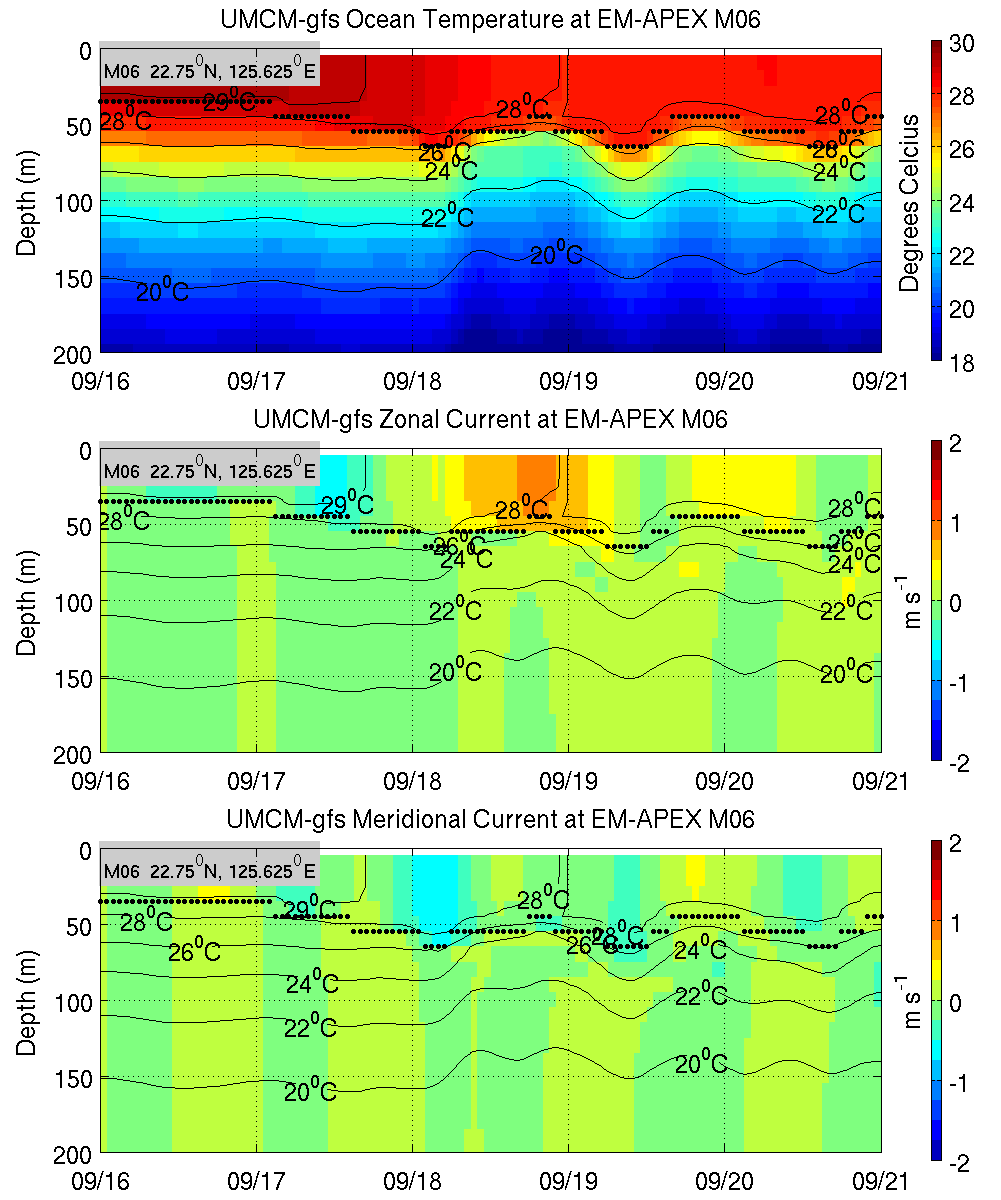 T
T
U
U
V
V
Anticipation of Wave Model Verification
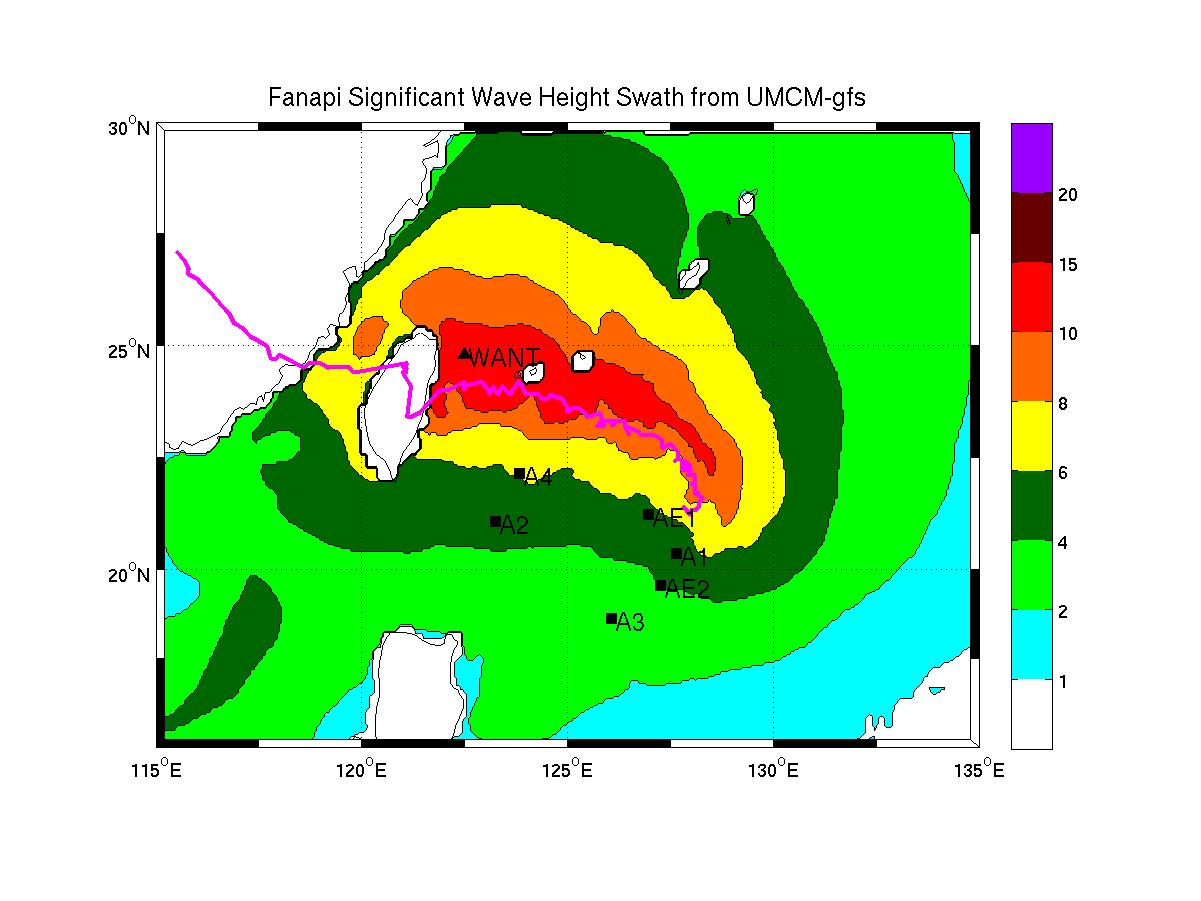 [Speaker Notes: Need to change colors as Shuyi suggested.]
Anticipated Wave Model Verification
ASIS
“WANT”
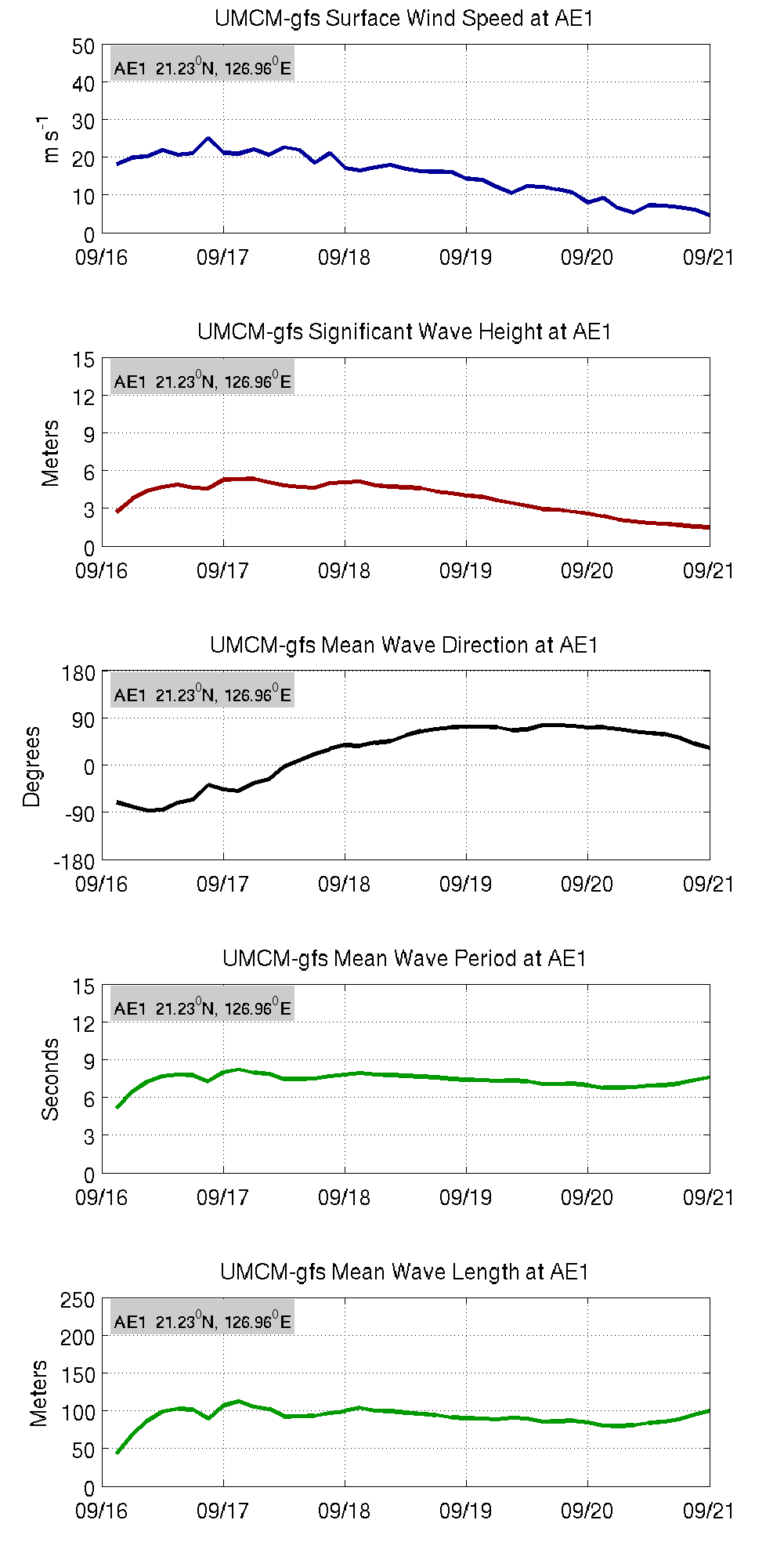 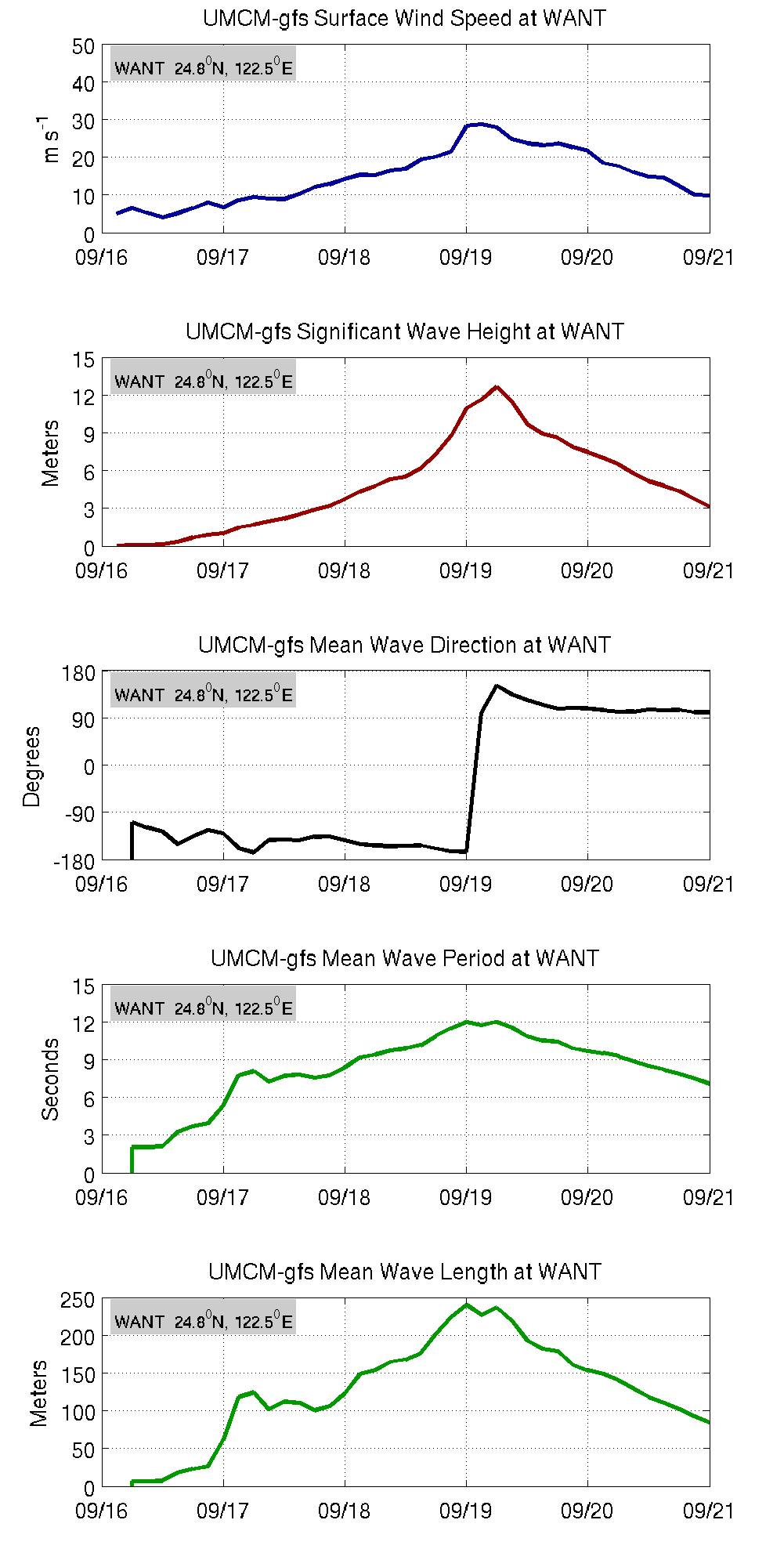 Wind
Wind
WW3 at
ASIS mooring
AE1
WW3 at
imaginary
Location
“WANT”
Sig. Wave Hgt.
Sig. Wave Hgt.
Mean Direction
Mean Direction
Mean Period
Mean Period
Mean wave length
Mean wave length
Verification Conclusions
Coupled model greatly improve typhoon intensity forecasts compared with operational global models.  This affects ocean forcing!
UMCM and CWRF capture the asymmetry of wind and rain, but the eyewall is too large.
Vertical structure of the cold wake right and left of the storm compared well with EM-APEX observations.
Wave fields will be verified against observations once available.
[Speaker Notes: Perhaps discard or keep as “extra”]
Data and Analysis Plan
High resolution coupled model forecast fields for analysis and ocean model forcing (late June at EOL/ITOP.org) 
Unified Reanalysis of coupled Atmosphere/Ocean/Wave fields
Simulation stage (with HYCOM): Using global atmospheric/HYCOM analysis fields as boundary conditions (Within 1 year)
Data assimilation using high resolution coupled models incorporating all available ITOP observations (1-??? Years)  IDEAL OUTCOME FROM ITOP
Need: convenient way to access “all” data for a given platform for a given day.